Spiral optimization algorithm
Jan Palcút
Co je nového oproti minule?
Úprava seriálového a SMP kódu
Zrušení rotační matice
Smazání stop podmínky
Úprava koeficientu r
Implementováno OpenCL řešení
Transformace vektoru
Náhrada rotační matice
Poslední prvek vektoru se hodí na začátek s opačným znaménkem
[1,2,3,4] -> [-4,1,2,3]
Hodnota koeficientu r
k - aktuální číslo iterace
k* - se nastaví na k+1, když se změní centroid
n - velikost populace
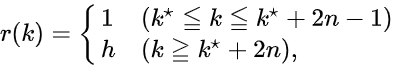 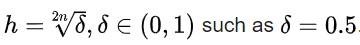 SMP
Použití - tbb::parallel_for
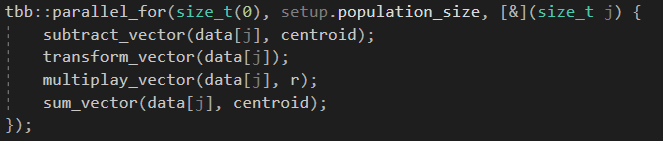 OpenCL řešení
Vygenerované body jako 1D vektor
Kernel kód obsahuje:
Odečtení centroidu
Transformace bodů
Násobení bodů koeficientem r
Přičtení centroidu
Kovergence pro 8 dimenzí
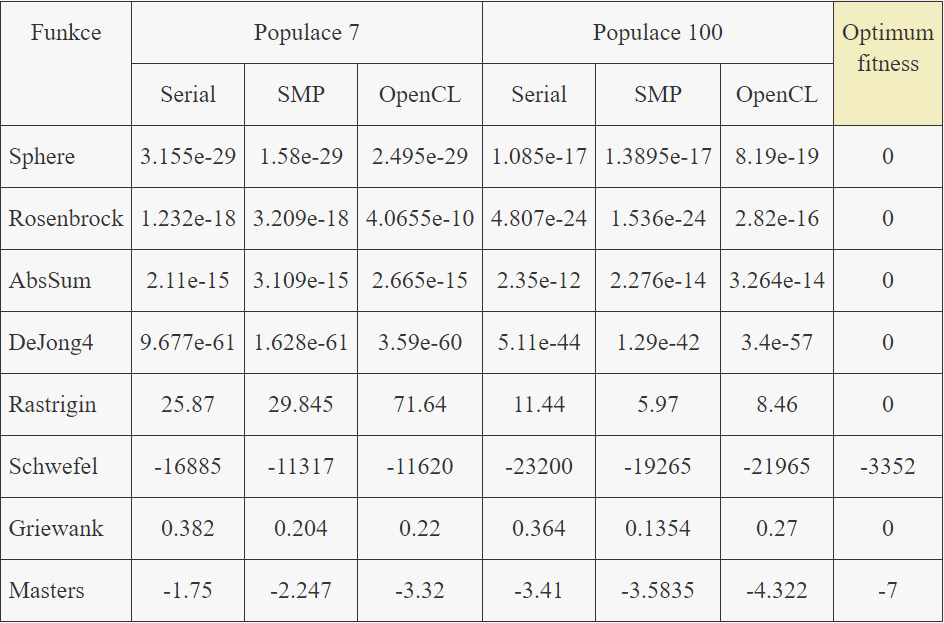 Kovergence pro 50 dimenzí
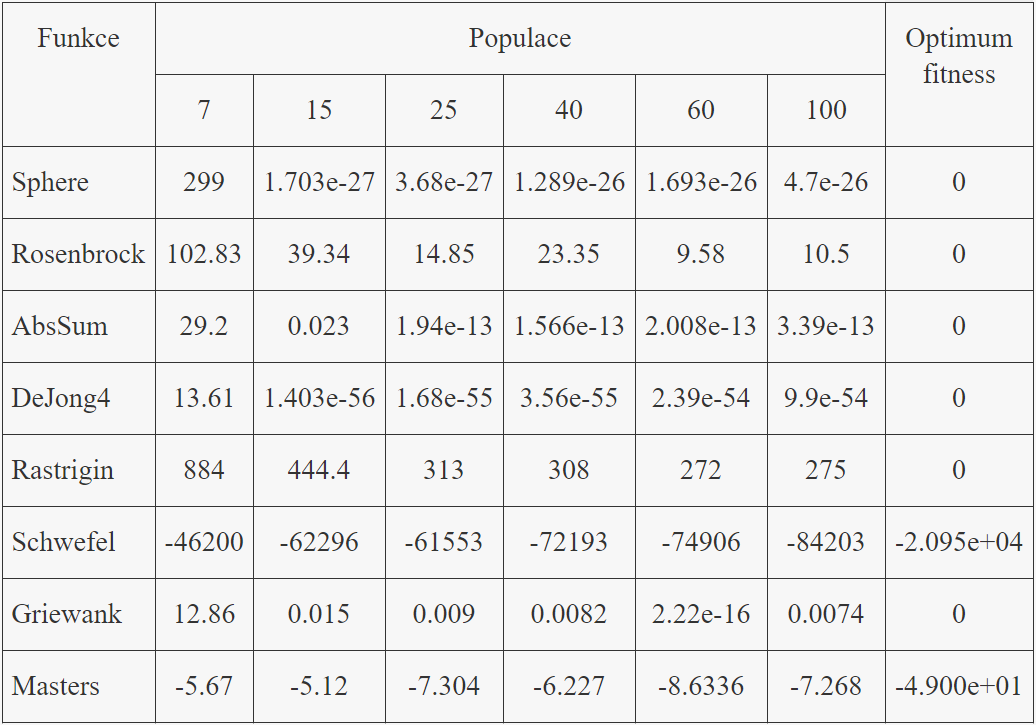 Časová náročnost pro 8 dimenzí
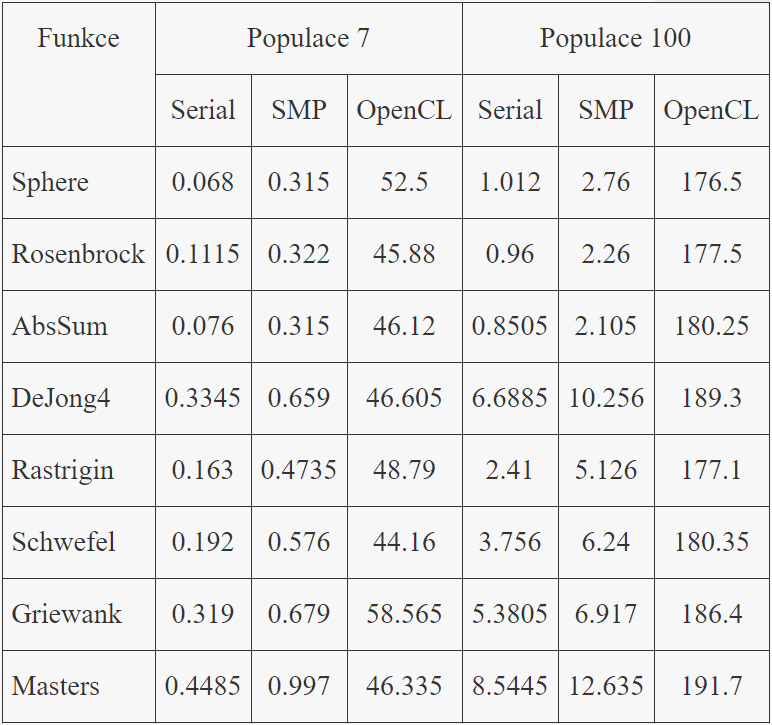 Časová náročnost pro 50 dimenzí
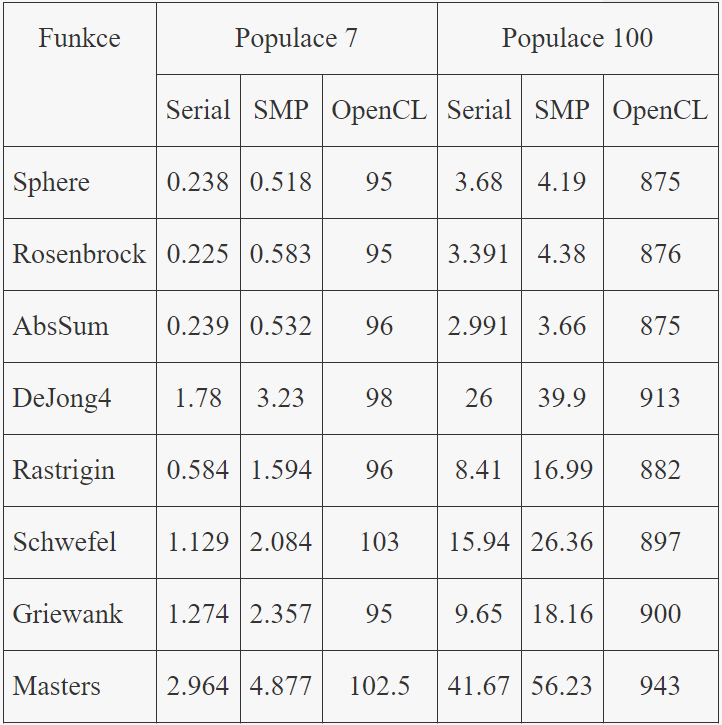 Serial vs SMP pro 1000 dimenzí
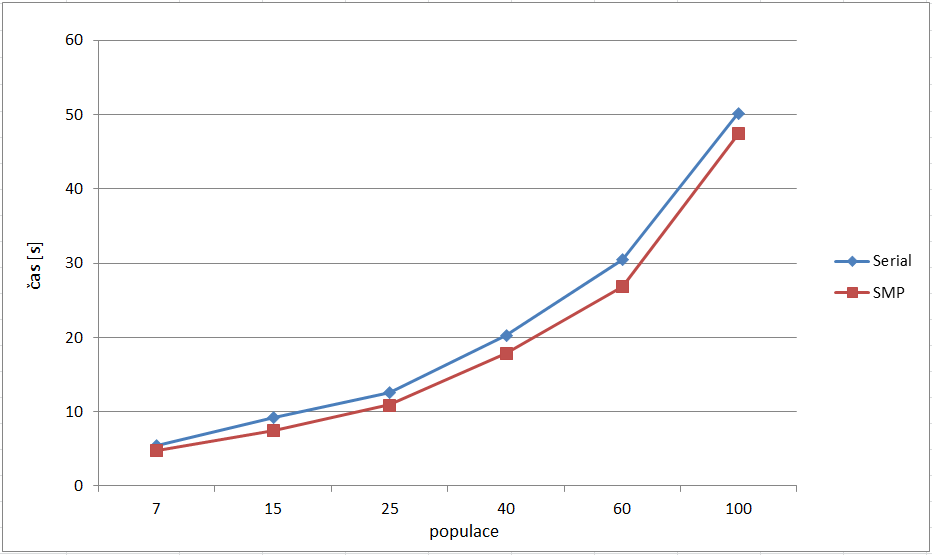 Děkuji za pozornost